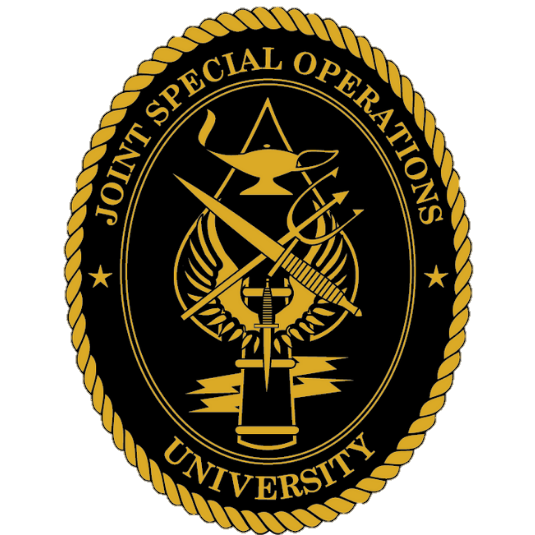 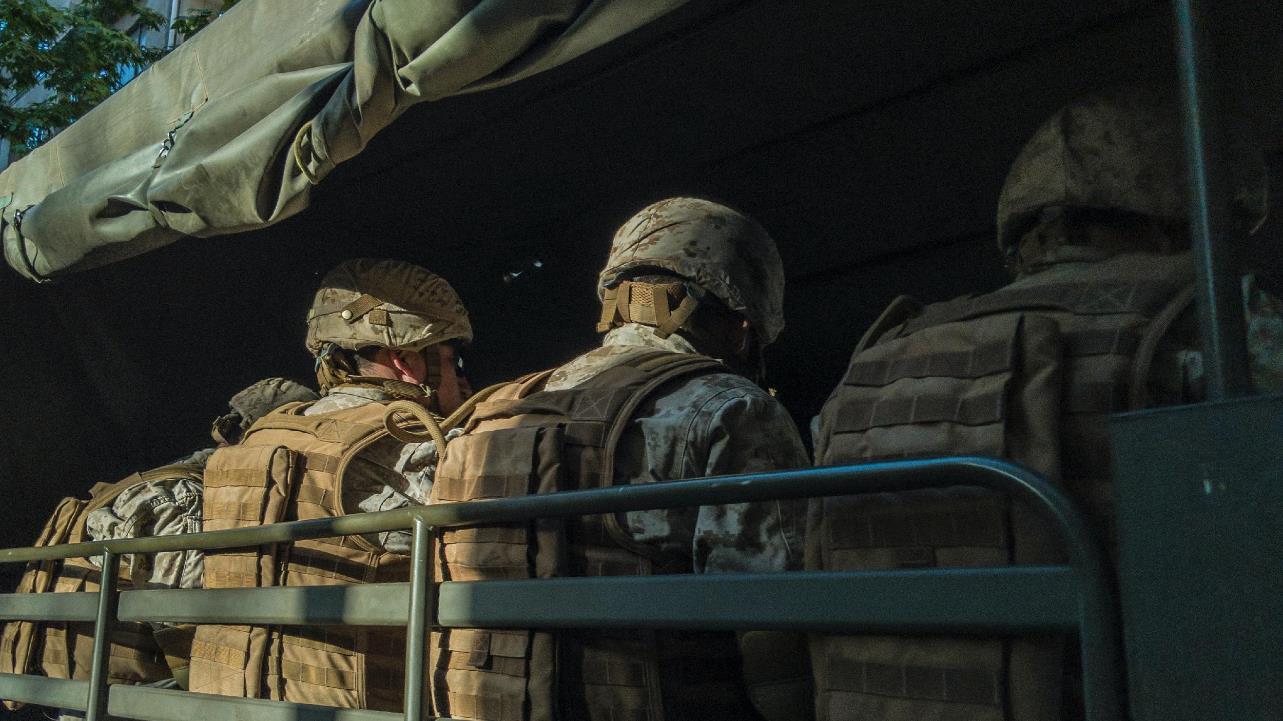 Resiliency Summit: Carlisle, PA
“A Guide for Measuring State Resiliency”
Joint Special Operations University

Robert S. Burrell, PhD
13 Dec 2023
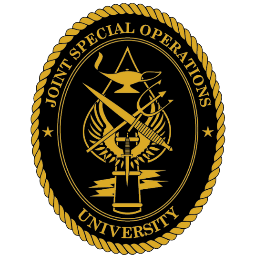 A GUIDE TO MEASURING STATE RESILIENCY
Problem Statement
Apply a more advanced human-centric model in assessing current levels of governmental and societal resilience to subversion and coercion, and internal and/or external aggression.
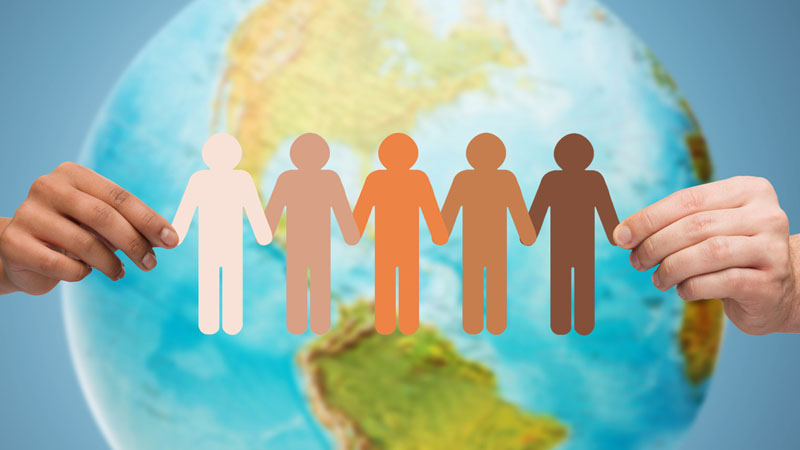 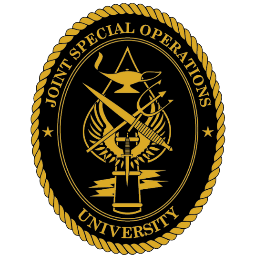 A GUIDE TO MEASURING STATE RESILIENCY
Resiliency and Resistance Model
Population
1
1
Resistance
Resilience
2
2
3
4
4
5
5
External Support
Gaining support of the population
 Disrupt opponent's control over the population
 Direct action against opponent
 Disrupt opponent's relations with the international community
 Establish relationships with the international community
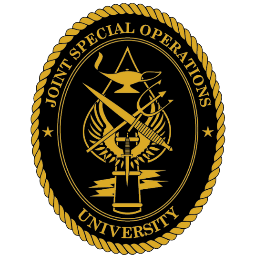 A GUIDE TO MEASURING STATE RESILIENCY
Resiliency Measurement
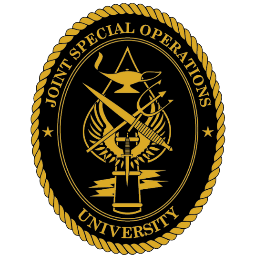 A GUIDE TO MEASURING STATE RESILIENCY
Case Study of Venezuela
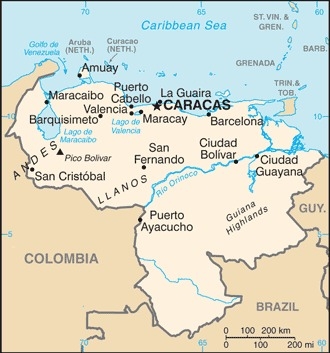 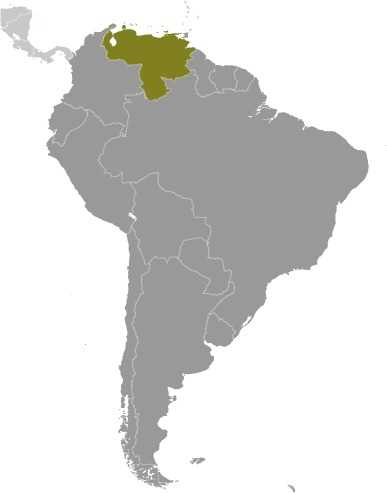 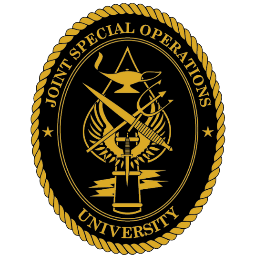 A GUIDE TO MEASURING STATE RESILIENCY
Venezuela Example: Radar Chart
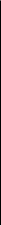 Control of Corruption
Rule of Law
Social 
Resilience
Regulation Efficiency
Government Effectiveness
Political
 Stability
State Fragility
Government Accountability
National Will
.5%
6.8%
2.4%
1.9%
12.3%
33.3%
16.2%
5.2%
33.3%
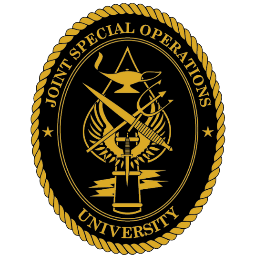 A GUIDE TO MEASURING STATE RESILIENCY
Left off the table in this paper…
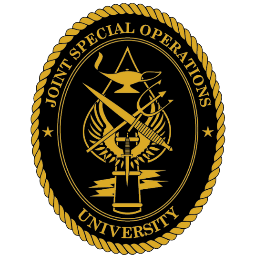 A GUIDE TO MEASURING STATE RESILIENCY
Questions
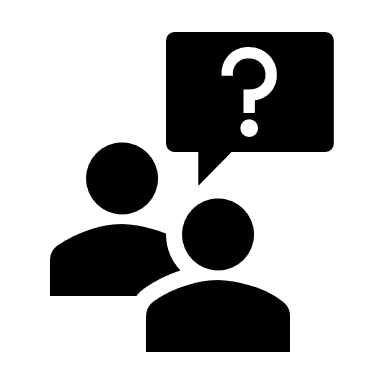 Robert S. Burrell and John Collision. “A Guide to Measuring Resiliency and Resistance.” Resiliency and Resistance:  Interdisciplinary Lessons in Irregular Warfare, Competition, and Deterrence. Joint Special Operations University Press, 2024.